電力需要（10億kWh）
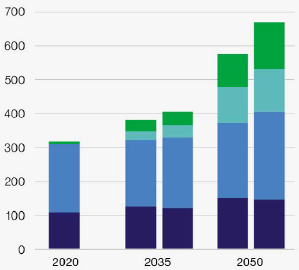 熱
電気自動車
産業用
家庭
用
低需要
高需要
低需要
高需要
発電量（10億kWh）
原子力
ガス
再エネ
輸入
イングランド・スコットランド・ウェールズ・北アイルランド
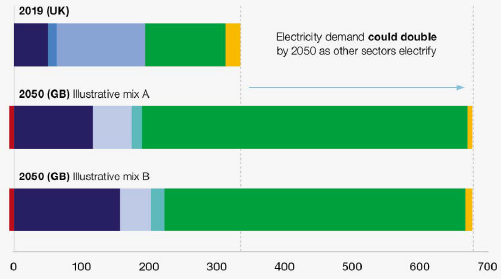 電力需要は他部門の電化により、2020年の2倍程度になると想定。
電力貯蔵
輸入
原子力
水素
再エネ
ガス（CCUS付）
イングランド・スコットランド・ウェールズ：予測例A
輸入
水素
原子力
再エネ
ガス（CCUS付）
電力貯蔵
イングランド・スコットランド・ウェールズ：予測例B